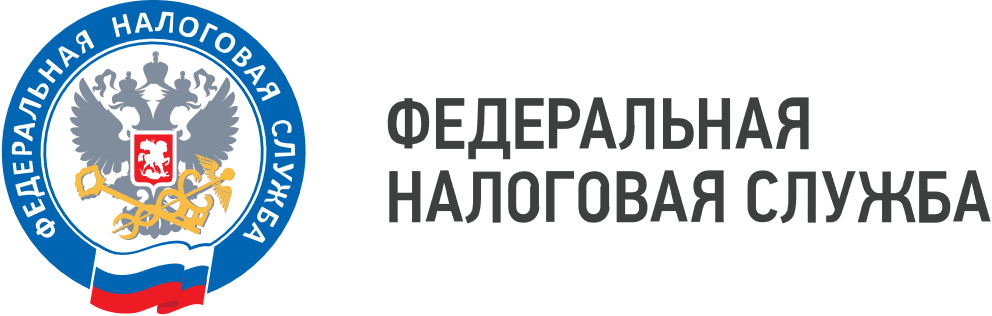 WWW.NALOG.GOV.RU
Как получить отсрочку (рассрочку) по уплате налогов
Если по каким-либо причинам налогоплательщик не может в срок уплатить налоги, у него есть возможность получить отсрочку или рассрочку. Но при соблюдении определённых условий.
Перечень оснований, по которым может быть предоставлена отсрочка или рассрочка, закреплен пунктом 2 статьи 64 Налогового Кодекса Российской Федерации.
     Для получения отсрочки (рассрочки) необходимо иметь не только основания, но и документы, указанные в пункте 4-6 статьи 64 НК РФ, а также обеспечение: залог, поручительство, банковская гарантия.
    Заявление о предоставлении отсрочки (рассрочки) либо инвестиционного налогового кредита представляется заинтересованным лицом в налоговый орган в электронной форме по телекоммуникационным каналам связи или через сервис ФНС России «Личный кабинет налогоплательщика». Решение принимается в течение 10 дней со дня получения заявления.
     Не подлежит рассмотрению заявление о предоставлении отсрочки или рассрочки, если оно представлено: 
- без указания основания для предоставления отсрочки или рассрочки, суммы задолженности и (или) налогов, сборов, страховых взносов, срок уплаты которых не наступил;
- без приложения подтверждающих документов.
     Решения о предоставлении отсрочек (рассрочек) по налогам регионального и местного уровня проходят обязательное согласование с финансовыми органами субъектов Российской Федерации или муниципальных образований. В случае несогласия финансовых органов, решения в силу не вступают.
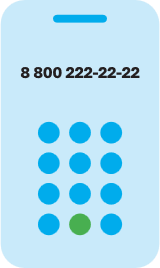 8 (800) 222-22-22
Бесплатный многоканальный телефон контакт-центра ФНС России
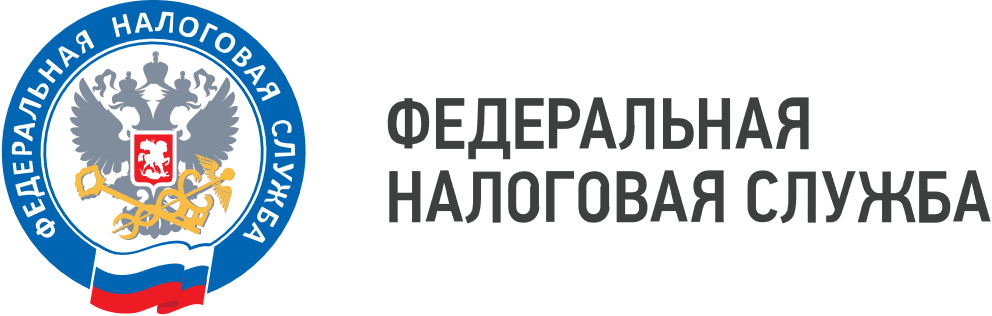 WWW.NALOG.GOV.RU
Если по каким-либо причинам налогоплательщик не может в срок уплатить налоги, у него есть возможность получить отсрочку или рассрочку. Но при соблюдении определённых условий.
Перечень оснований, по которым может быть предоставлена отсрочка или рассрочка, закреплен пунктом 2 статьи 64 Налогового Кодекса Российской Федерации.
     Для получения отсрочки (рассрочки) необходимо иметь не только основания, но и документы, указанные в пункте 4-6 статьи 64 НК РФ, а также обеспечение: залог, поручительство, банковская гарантия.
     Заявление о предоставлении отсрочки (рассрочки) либо инвестиционного налогового кредита представляется заинтересованным лицом в налоговый орган в электронной форме по телекоммуникационным каналам связи или через сервис ФНС России «Личный кабинет налогоплательщика». Решение принимается в течение 10 дней со дня получения заявления.
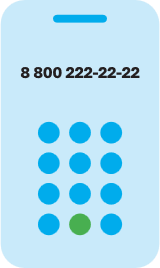 8 (800) 222-22-22
Бесплатный многоканальный телефон контакт-центра ФНС России